倍的认识
第2课时
苏教版  数学  三年级  上册
WWW.PPT818.COM
1.结合具体情境初步理解“倍”的含义，能用“倍”说明两个数量间的关系。
2.知道“求一个数是另一个数的几倍”用除法解决并能解决相关实际问题。
3.初步发展观察、比较、操作的能力，养成善于思考的习惯。
说一说，上节课你都学到了哪些知识？
一个数里面有几个另一个数，就说一个数是另一个数的几倍。
求一个数是另一个数的几倍，用除法。
一个数÷另一个数
5
20×6＝
120
4×80＝
320
600×9＝
5400
3500
300
2400
5×700＝
50×6＝
3×800＝
6
先量一量，再求出第一条线段的长度是第二条线段的多少倍。
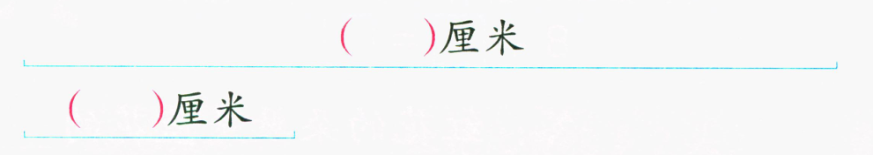 9
3
思考：要求第一条线段十第二条的几倍，就是要求什么？
9÷3=3
7
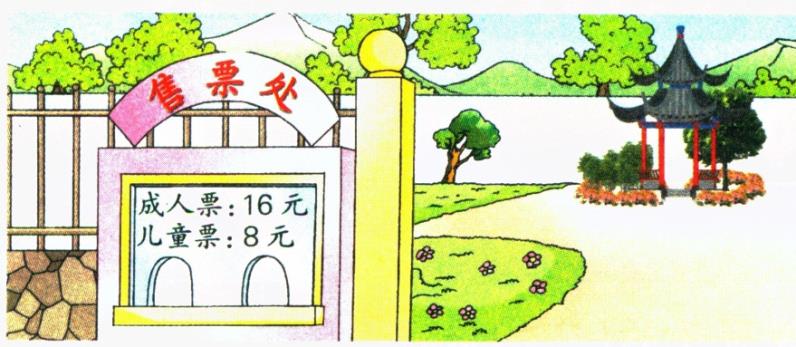 成人票价是儿童票价的几倍？
16÷8＝2
答：成人票价是儿童票价的2倍。
8
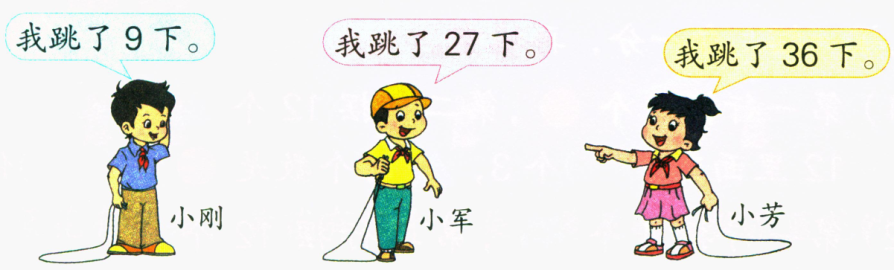 （1）小芳跳的下数是小刚的多少倍？
36÷9＝4
答：小芳跳的下数是小刚的4倍。
8
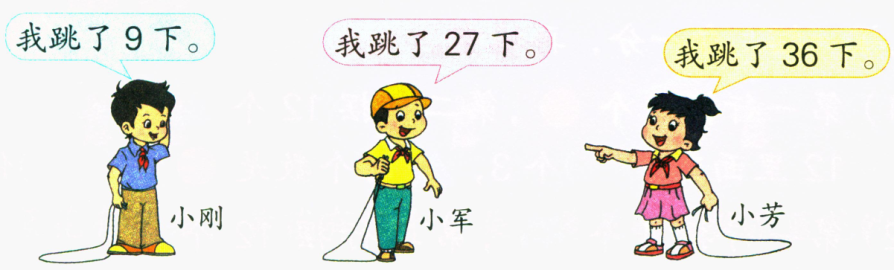 （1）小军跳的下数是小刚的多少倍？
27÷9＝3
答：小军跳的下数是小刚的3倍。
9
停车棚里各种车辆的数量如下表：
（1）自行车的辆数是电动车的多少倍？
24÷8＝3
答：自行车的辆数是电动车的3倍。
9
停车棚里各种车辆的数量如下表：
（2）自行车比电动车的多多少辆？
24－8＝16（辆）
答：自行车比电动车的多16辆。
拓展题：松鼠妈妈比松鼠宝宝多采了18颗松子，松鼠妈妈采的松子数是松鼠宝宝的4倍，你知道松鼠妈妈和松鼠宝宝各采了多少颗松子吗？（提示：可借助于线段图理解题意）
10
宝宝：18÷3=6（颗）
妈妈：6×4=24（颗）
宝宝
妈妈
18颗
这节课你都学到了哪些知识？
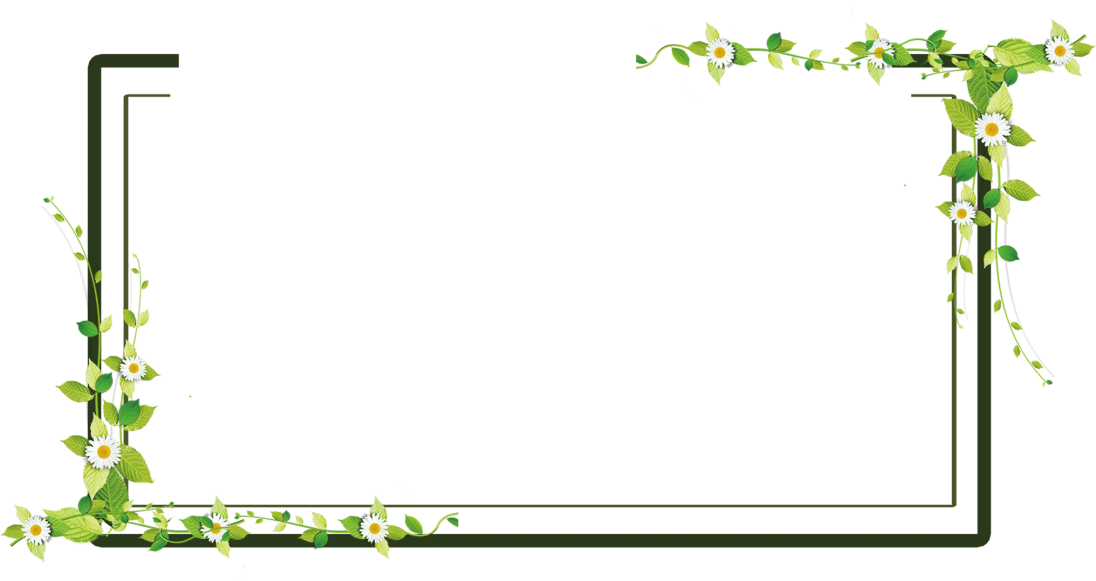 求一个数是另一个数的几倍，用除法。
解决数量关系比较复杂的实际问题时，可借助线段图，理清数量间的关系。